Developing and Evaluating Research Ideas
Overview
How can we use “theory” to develop research ideas?
What are other practical strategies we can use to develop research ideas?
How do we evaluate research ideas?
Scientific Method
Intro Psych and every other science textbook ever

Theory: Logical (i.e., testable, falsifiable, parsimonious), well-organized framework for understanding the cumulative body of evidence on a topic
Hypotheses: Specific predictions
Design + Run the Study
Analyze and Report Results
Revise and Expand Theory
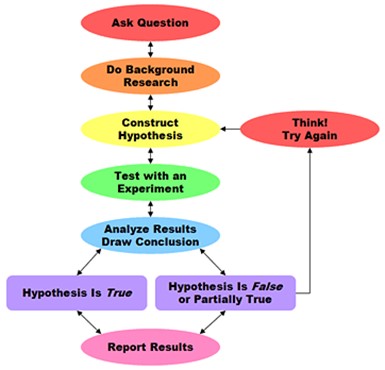 Examples of Theory
Psychotherapy: Psychodynamic, cognitive, behavioral, integrative
Personality: Five-factor model of personality
Social/Developmental: Social learning theory, Terror management theory, Affective forecasting theory, Self-regulation theory
Intelligence: General intelligence factor (g)
Sources of Ideas
Theory: Need to have an excellent command of the relevant literature. Shortcuts…
Search for “theory,” “review” or “meta-analysis”
Find a good-but-old article, and check who is citing it
Check “future directions” section of relevant articles
Check these sources:
APA journals and special issues
“But it is time to insist that science does not progress through carefully designed steps called ‘experiments,’ each of which has a well-defined beginning and end.” - Skinner
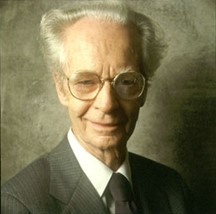 Other Sources of Ideas
National Priority Statements
PCORI: Priorities + methods
National Academy of Medicine (formerly Institute of Medicine/IOM): Search thousands of reports
Other Researchers
Project team (lab) meetings
Grants websites: NIH, NSF, PCORI
Clinical observation
Existing data
Exploration
Evaluating Research Ideas
When developing studies, evaluating term papers and manuscripts, evaluating publications, evaluating grants
Significance = importance for societal health and well-being
Number of people affected
Severity of the problem
Ability to solve the problem
Innovation = novelty
“First study”
New context, method, population
Potential for a scientific breakthrough, rapid uptake